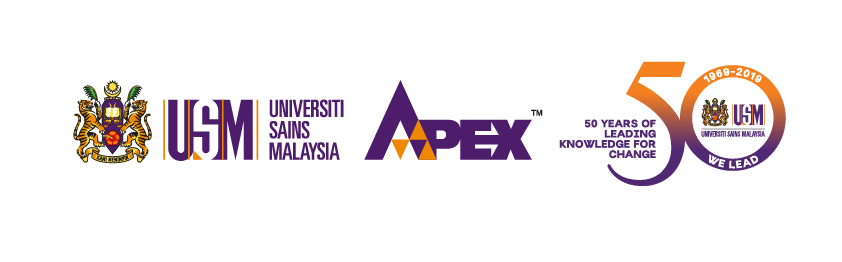 PUSAT PENGAJIAN ILMU PENDIDIKANSEMESTER II, SIDANG AKADEMIK 19/20 PEMBELAJARAN BERASASKAN PERMAINAN: PERMAINAN “FLOAT OR DIE” AHLI KUMPULAN:
NAMA PENSYARAH: PROF. MADYA DR. MOHAMMAD ZOHIR B. AHMADPROF. MADYA DR. AZIAH ISMAIL PPG316: KAEDAH MENGAJAR GEOGRAFI II
PERMAINAN “FLOAT OR DIE”
Permainan ini merupakan idea yang diambil dari segmen kuiz TV Jepun yang popular. Tujuan permainan ini dilaksanakan dalam kelas bertujuan untuk mendorong murid-murid agar menggunakan pengetahuan Geografi mereka untuk menghentikan belon daripada melayang. Hal ini kerana, bagi setiap satu soalan yang salah, dua belon akan dilepaskan. Jadi, murid-murid perlu menjawab kuiz dengan betul bagi mengekalkan jumlah belon yang sedia ada. 
 
Bagi permainan ini, ia terdiri daripada 5 soalan kuiz yang berkaitan dengan tajuk PdP iaitu Bentuk Muka Bumi di Asia Tenggara.
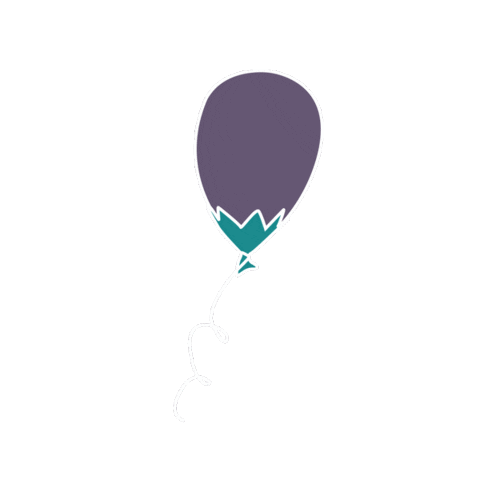 ARAHAN PERMAINAN
Pertama sekali, bahagikan murid-murid kepada kumpulan kecil (5 murid bagi 1 kumpulan).

Kemudiannya, murid-murid diminta untuk mencipta nama pasukan mereka sendiri dan 'isyarat buzzer' seperti (mengangkat tangan mereka atau membunyikan loceng).

3.	Permainan Belon dijalankan secara berpasukan namun semua murid perlu terlibat aktif. Hal ini adalah penting untuk memupuk semangat kerjasama murid sebagai satu kelas dalam menyelesaikan soalan kuiz yang diberi di mana sekiranya satu pasukan menang, maka satu kelas juga mengalami kemenangan lalu mereka akan diberikan ganjaran.

4.	Setiap pasukan boleh menjawab tetapi mereka mesti menggunakan buzzer mereka. Sekiranya murid berjaya menjawab dengan betul, tidak ada belon yang hilang. Sekiranya jawapannya salah, klik pada belon dan ia akan melayang.

5.	Pasukan pertama yang menjawab dengan betul boleh memilih soalan seterusnya.

6.	Akhir sekali, semua murid boleh memperoleh ganjaran (mengikut budi bicara guru) sekiranya terdapat belon yang masih ada di akhir permainan.

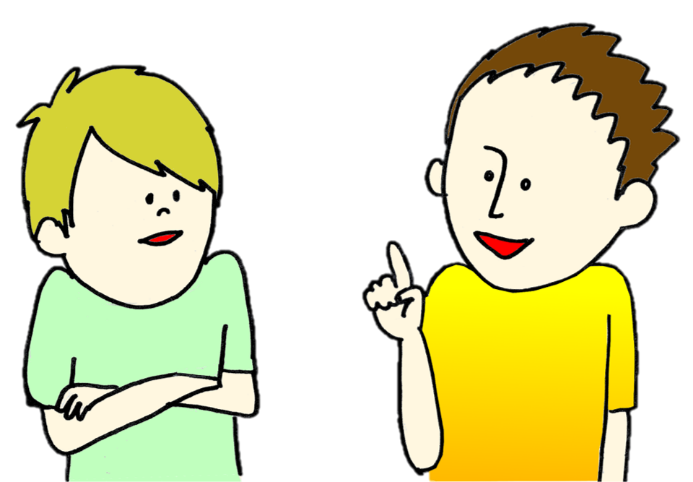 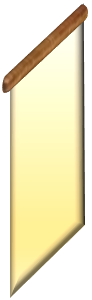 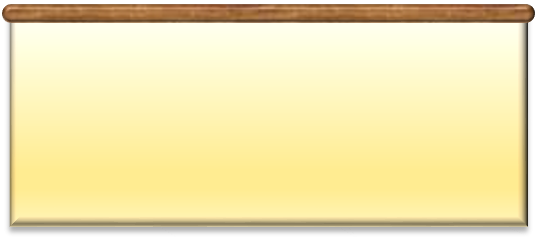 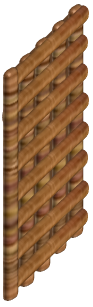 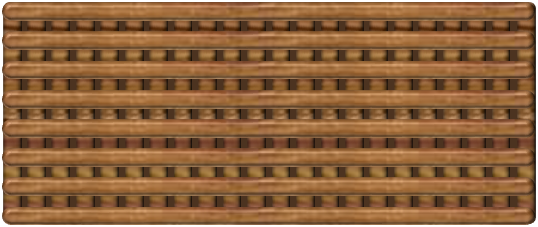 1
2
3
4
5
SEMUA NEGARA DI ASIA TENGGARA MEMPUNYAI PINGGIR LAUT KECUALI
B
A
LAOS
SINGAPURA
VIETNAM
D
KEMBOJA
C
>
GUNUNG MAYON DAN ________ MERUPAKAN GUNUNG BERAPI AKTIF YANG TERLETAK DI FILIPINA.
B
A
GUNUNG KINABALU
GUNUNG PINATUBO
GUNUNG KRAKATAU
D
GUNUNG KERINCI
C
>
BENTUK MUKA BUMI YANG TIDAK TERDAPAT DI MALAYSIA.
B
A
TANAH TINGGI
TANAH PAMAH
GUNUNG BERAPI
D
PINGGIR LAUT
C
>
_______TERDIRI DARIPADA BANJARAN GUNUNG LIPAT TUA DAN GUNUNG LIPAT MUDA.
B
A
GUNUNG BERAPI
TANAH PAMAH
PINGGIR LAUT
D
TANAH TINGGI
C
>
DELTA SUNGAI IRRAWADY TERLETAK DI NEGARA__________.
B
A
MYANMAR
THAILAND
INDONESIA
D
LAOS
C
VIETNAM
F
KEMBOJA
E
>